Bus Bar designs with FEMM
Simulating bus bar using FEMM and LUA scripts to estimate Magnetic field on a Bus Bar

Javier Contreras
Scott Vestal
February 2017
1
Installing FEMM
FEMM can be downloaded from the official website. http://www.femm.info/wiki/HomePage.
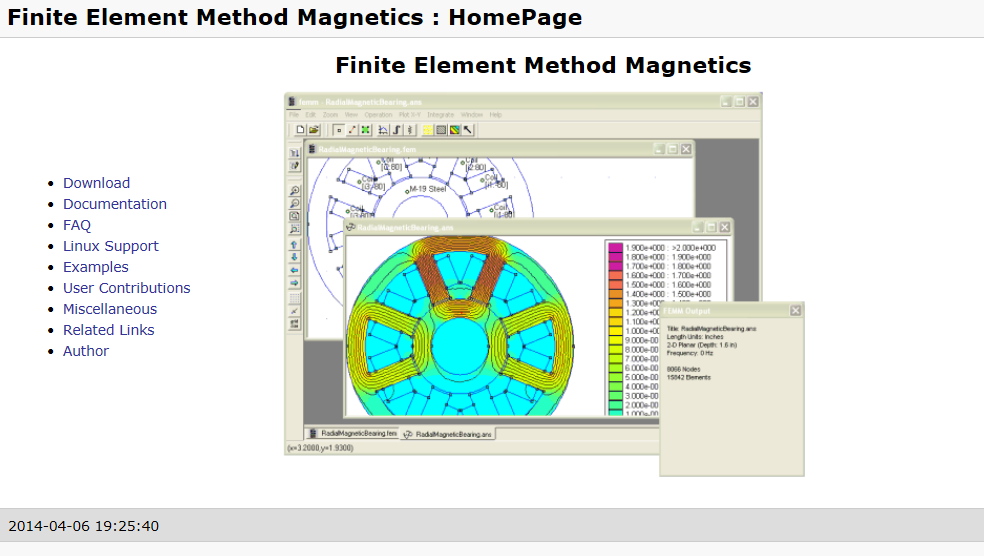 2
Finite Element Method Magnetics (FEMM) Basics
FEMM uses a Finite Element method to solve electromagnetics problems. 
Nodes connected by line segments and arcs to define boundary conditions as well as regions containing different materials and current distributions. 
FEMM then generates a mesh within this problem’s geometry, which it uses to solve for the magnetic field distribution within the boundaries.
3
Run Script From FEMM
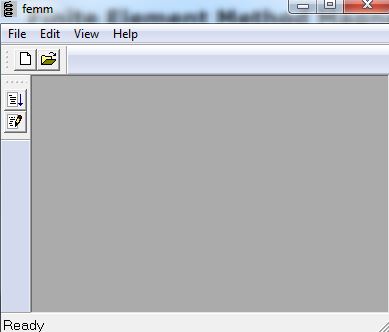 Click “Open a Lua Script”
Navigate to location of the scipt “Build_Magnetic_Core.lua” and select it.
Follow the next slides for description of the input parameters.
4
Input Parameters for Script
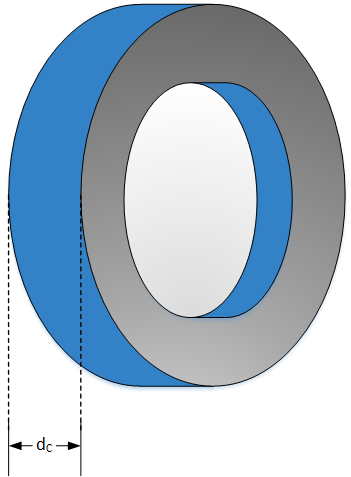 File Name – This is the name of the file created and saved.  It will be save in the folder that contains the script. 
Note: file name must include .fem extension



Core_Depth (dc) This is how much depth in the simulation there is.  This is the axis that is not shown in FEMM since this is only a 2D drawing.
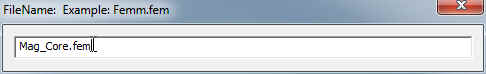 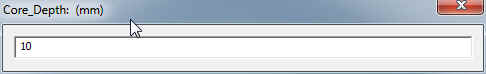 5
Input Parameters for Script Cont.
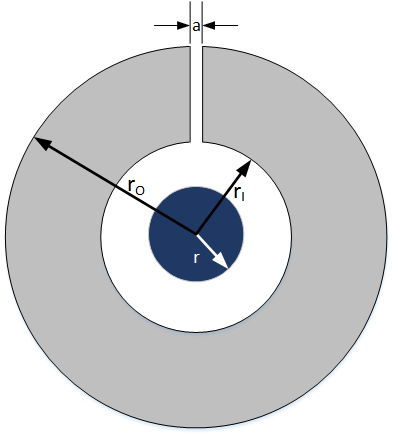 Core Inside Radius (ri)


Core Outer Radius (ro)


Air Gap (a)
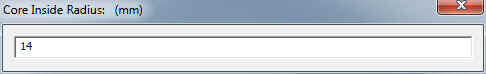 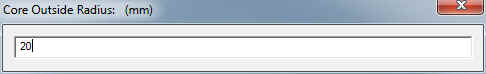 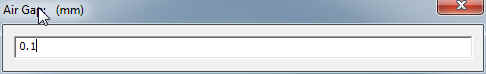 6
Input Parameters for Script Cont.
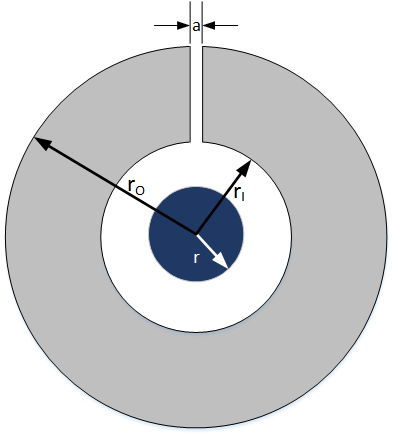 Primary Radius (r)



Core Permeability
14000 (Iron)
83000 (Mu Metal)
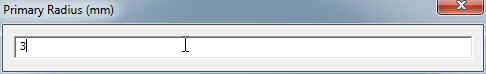 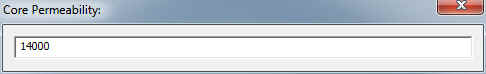 7
Input Parameters for Script Cont.
Number of Turns- Secondary Coil number of windings.



Winding Angle (Ɵ°)
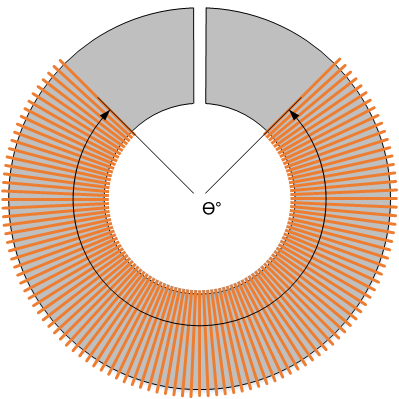 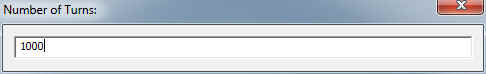 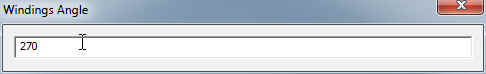 8
Input Parameters for Script Cont.
PCB Height (hP)


PCB Width (wP)


Distance from Core (yD)


DRV421 Height (hD) is a constant
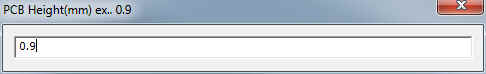 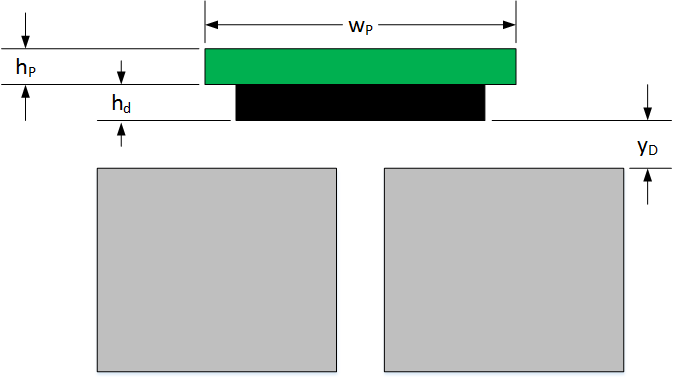 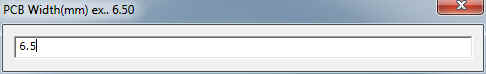 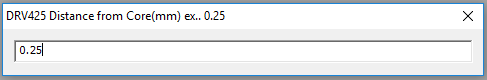 9
Script outputs
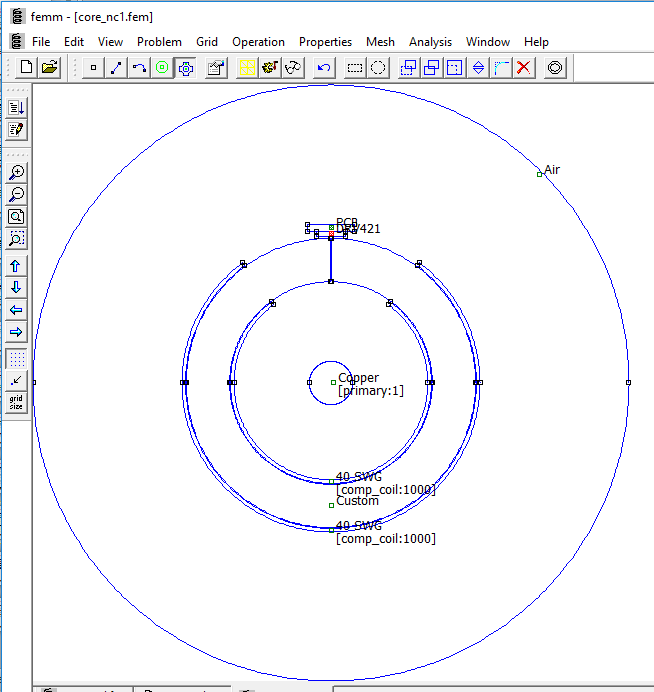 10
Script outputs Cont.
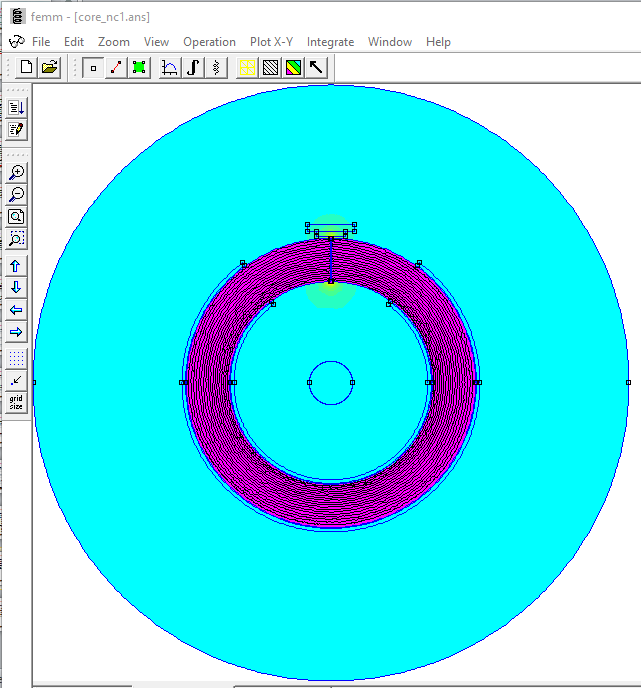 Filename.ans (answer) file that shows the magnetic field on and surrounding the magnetic core with current on the compensation coil as described in previous slide.
11
Script outputs Cont.
Lua Outputs.
Inductance(H)
Core Magnetic Gain (Tesla/Amp)
Sensor Location (X,Y)  0.4 mm from top of DRV421
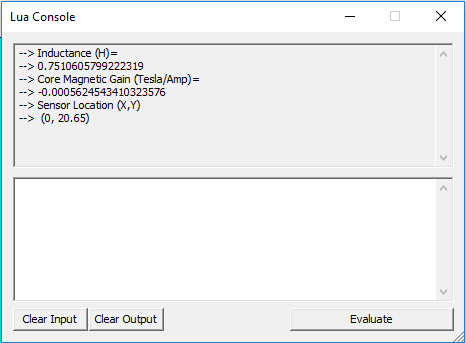 12